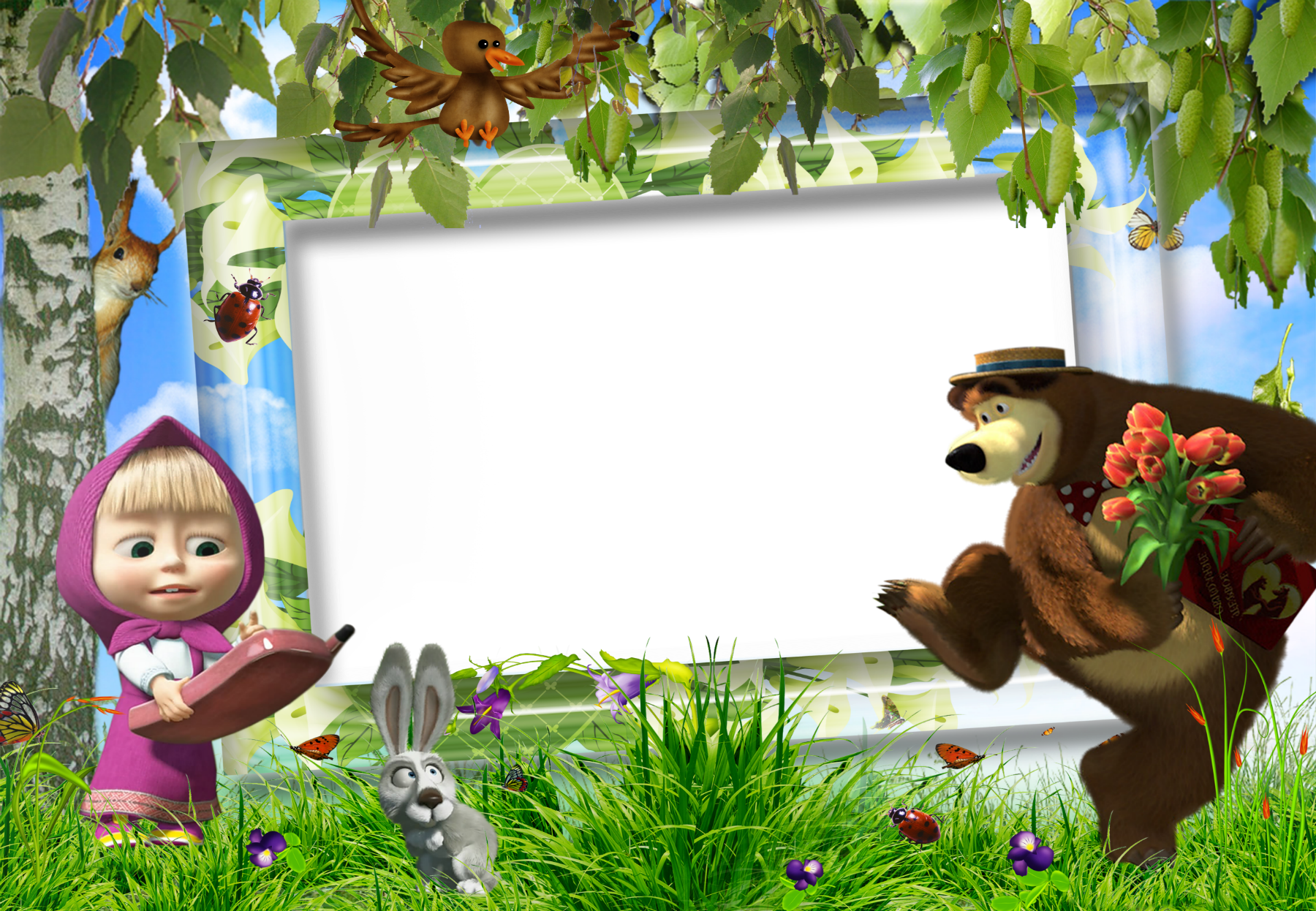 Рекомендации для родителей«Сидим дома»подготовила: Донских Л.В.
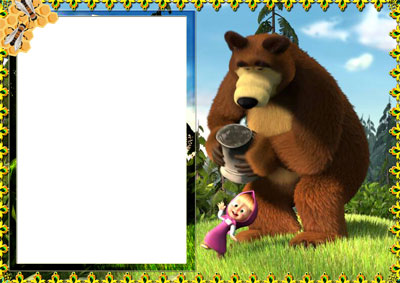 ИГРЫ СО СМЫСЛОМили, во что играть с ребенком дома
На большой противень насыпьте макарон (в форме мелких и крупных “трубочек”), приготовьте шнурок или ленту, в которую можно продеть макароны. Скажите ребенку, что как только вы закончите с приготовлением обеда или ужина, вы будите играть с ним в “ювелирный магазин”, а пока малыш должен сделать бусы для магазина.
Можно заготовить небольшую стеклянную банку для украшения: облепите ее детским пластилином любого цвета. Насыпьте на противень разной крупы и дайте ребенку. Пусть украшает банку крупой. Если на противень насыпать очень мелкой крупы, например, манку, то по ней кроха сможет рисовать. Игры с крупой развивают мелкую моторику.
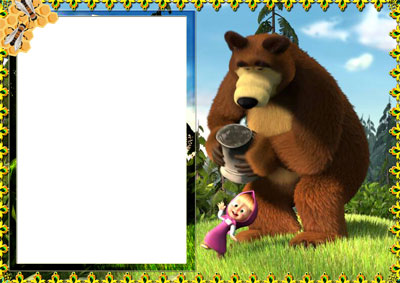 «Найди игрушку»Спрячьте маленькую игрушку. Пусть ребенок поищет ее, а найдя, обязательно определит местонахождение: на ..., за ..., между ..., в ..., у ... и т.п. Потом поменяйтесь ролями.«Назови соседей»Взрослый называет число, просит ребенка назвать соседей этого числа (предыдущее и последующее) и объяснить свой ответ. Можно усложнить игру: взрослый называет два числа и предлагает ребенку сказать, какое число находится между ними. Потом играющие меняются ролями.«Кто знает, пусть дальше считает»Взрослый называет число, а ребенок должен назвать три последующих. Другие варианты: назвать три последующих числа и увеличить (уменьшить) каждое число на один. Поменяйтесь ролями.«Найти столько же»Взрослый держит в руках веером карточки с цифрами так, чтобы ребенок их не видел. Предлагает ему вытащить одну из них. Ребенок выбирает одну карточку и, запомнив цифру, находит соответствующее число одинаковых (по любому признаку) предметов в комнате, затем столько же разных.меньше тоже в ряд.
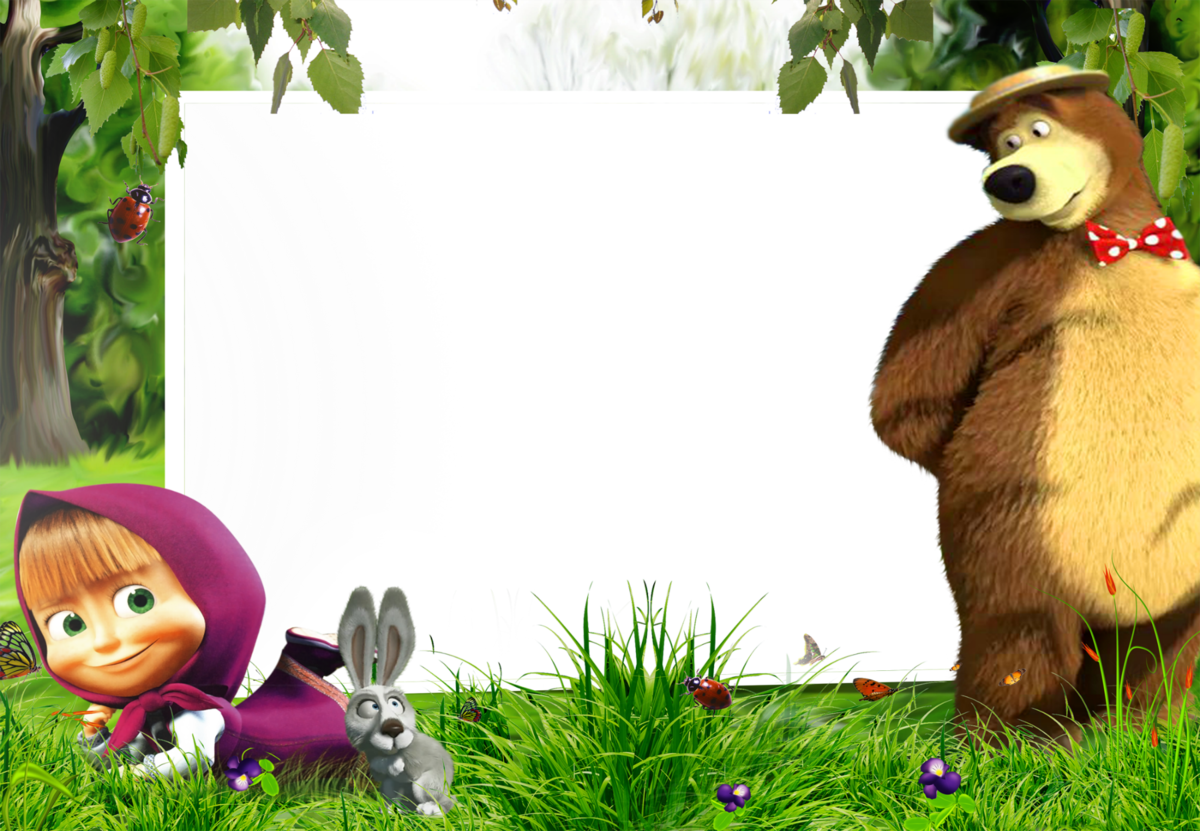 Рисуем, лепим, конструируемВсе дети любят рисовать, лепить, вырезать, мастерить. И делают это самозабвенно и искренне.  Изодеятельность (рисование, лепка, аппликация) имеет огромное значение для развития ребенка.Что же происходит, когда ребенок рисует, лепит, делает аппликацию?Закрепляются и уточняются представления об окружающем мире, т.к. ребенок изображает не предмет (явление), а то, что о нем знаетИзодеятельность дает ребенку возможность выразить свое отношение к действительности.Ребенок учится смотреть и видеть, различать и сравнивать, вспоминать и запоминать, планировать и анализировать, воображать и фантазировать. Спрашивать и рассказывать, и объяснять. Другими словами, развиваются все психические процессы (восприятие, внимание, память, мышление, воображение, речь).Укрепляется мелкая мускулатура рук, развивается ручная моторика.И развиваются способности детей.
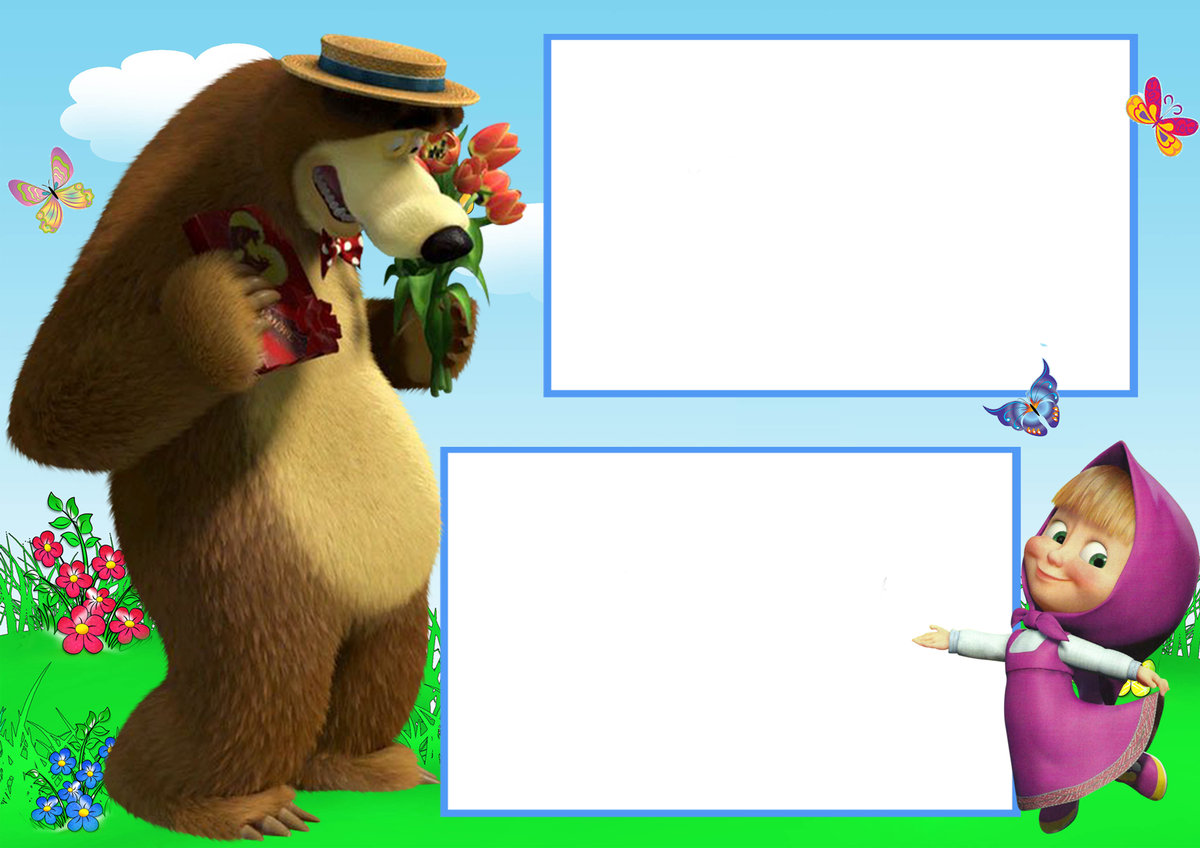 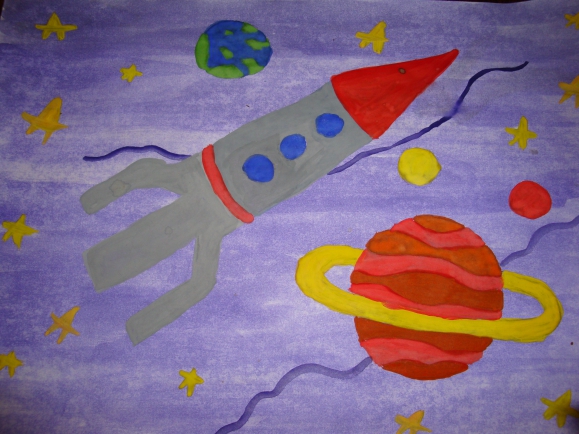 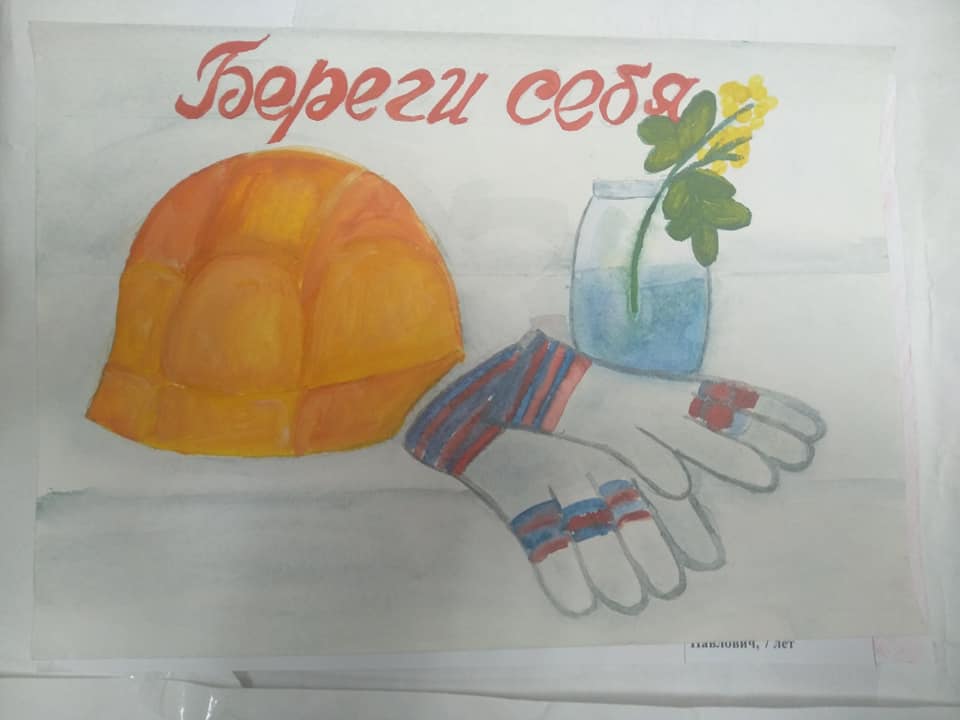 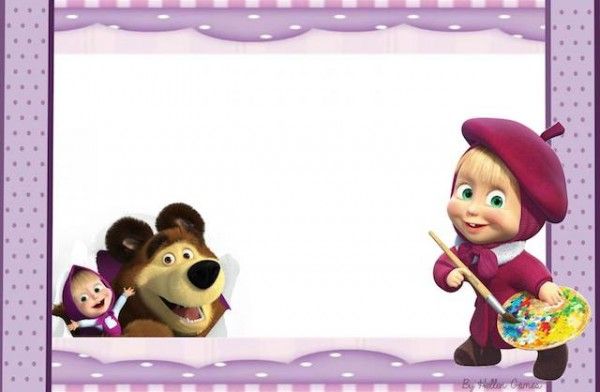 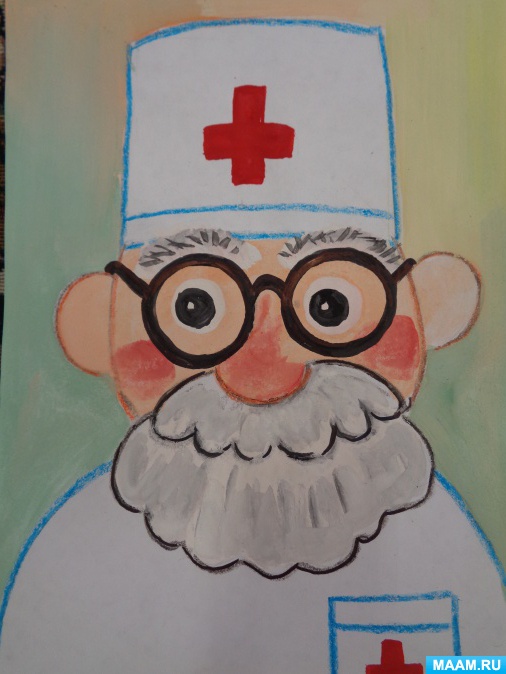 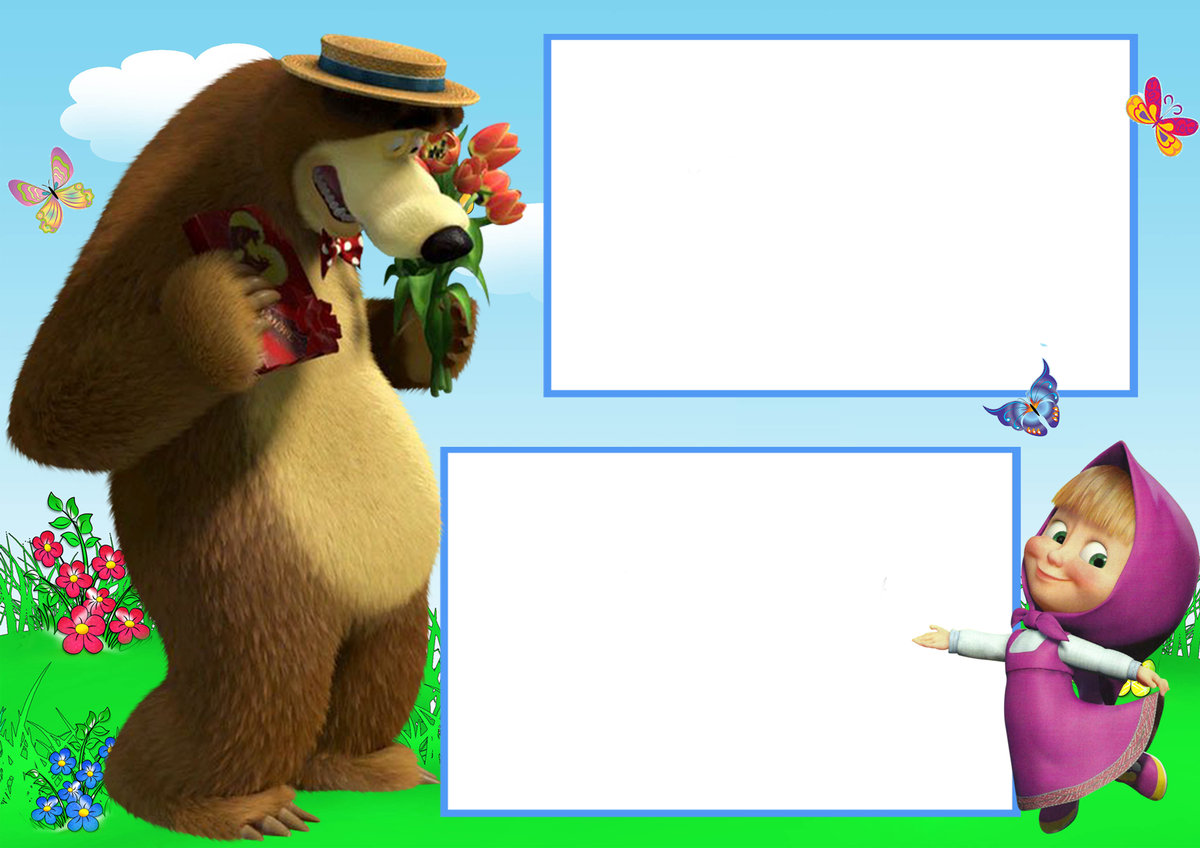 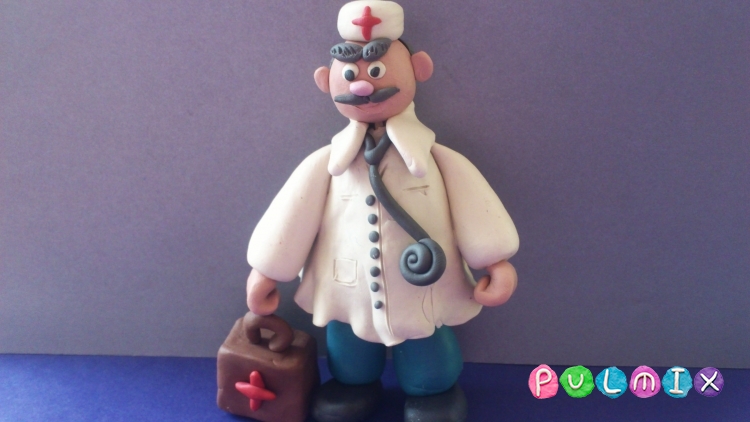 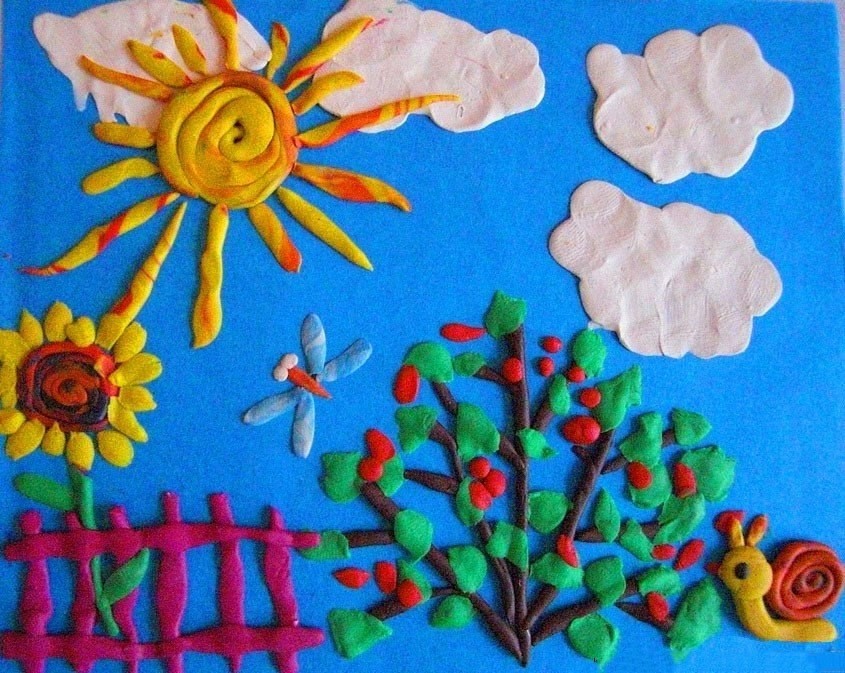 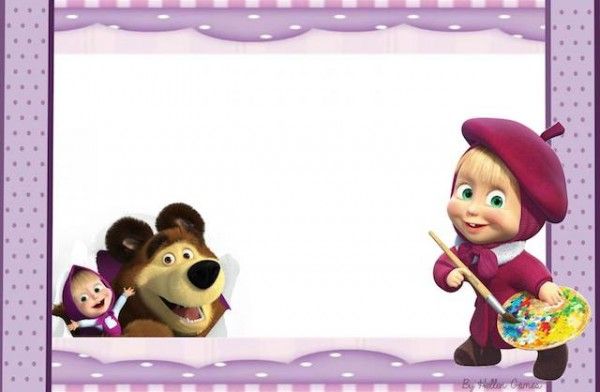 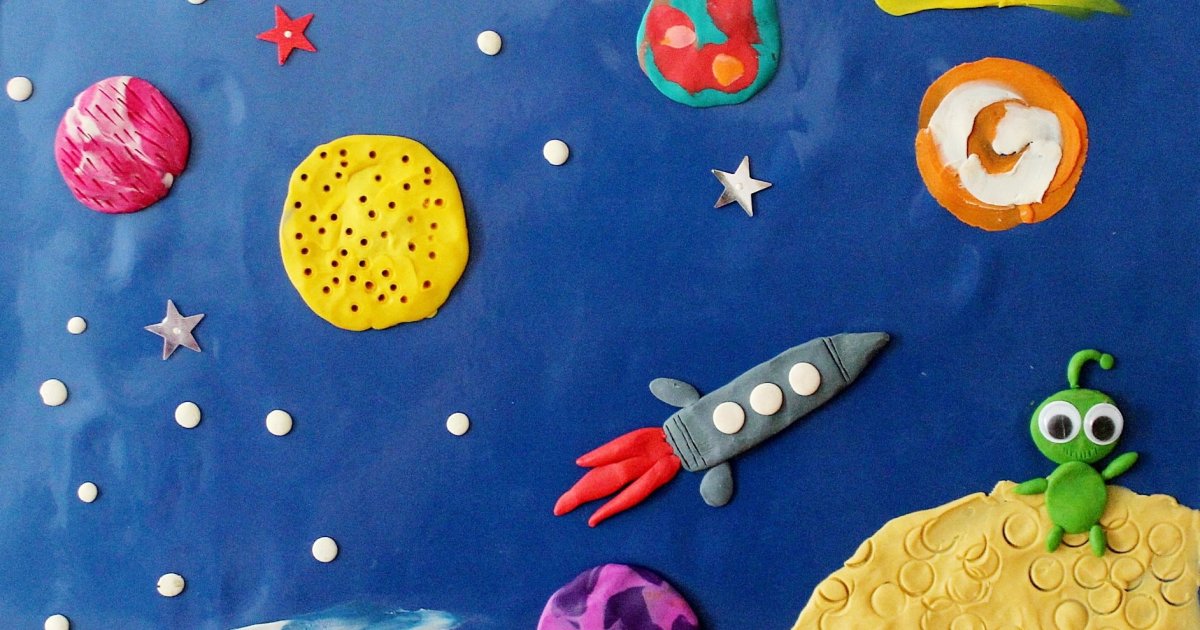 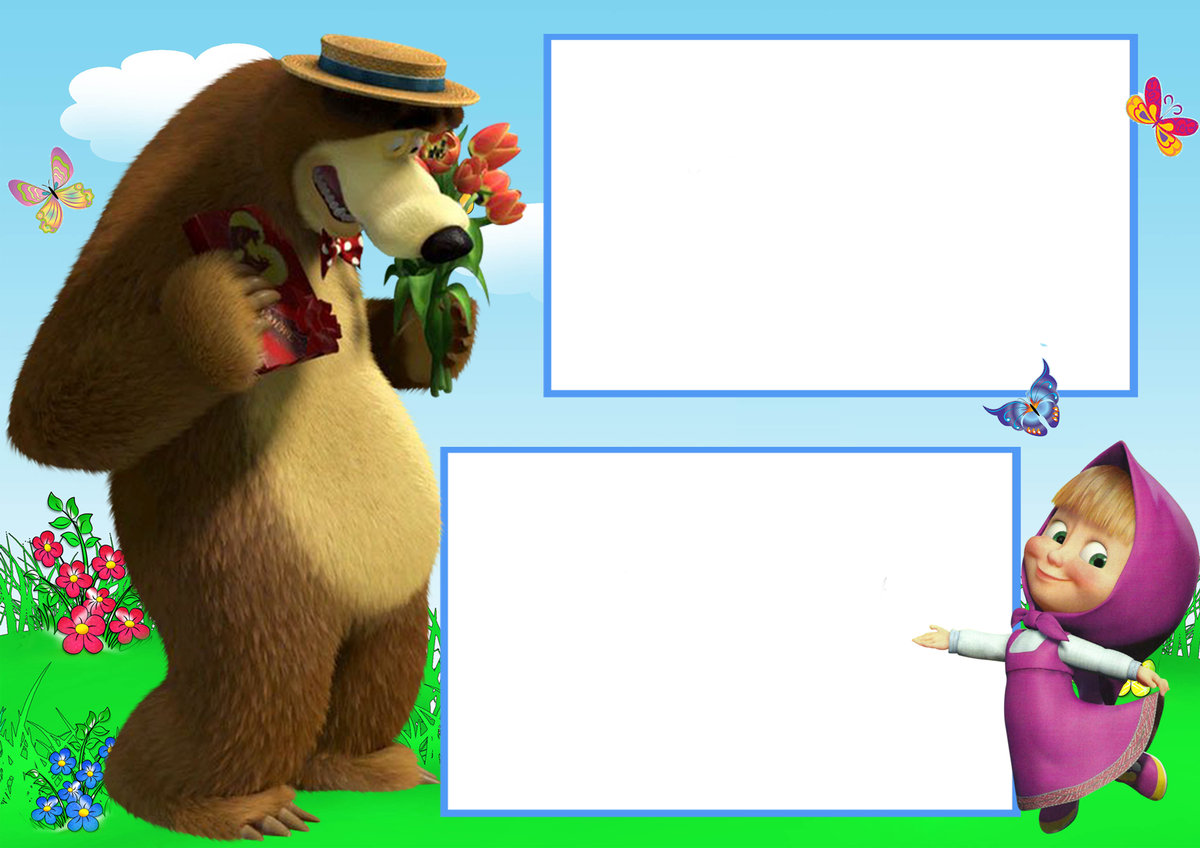 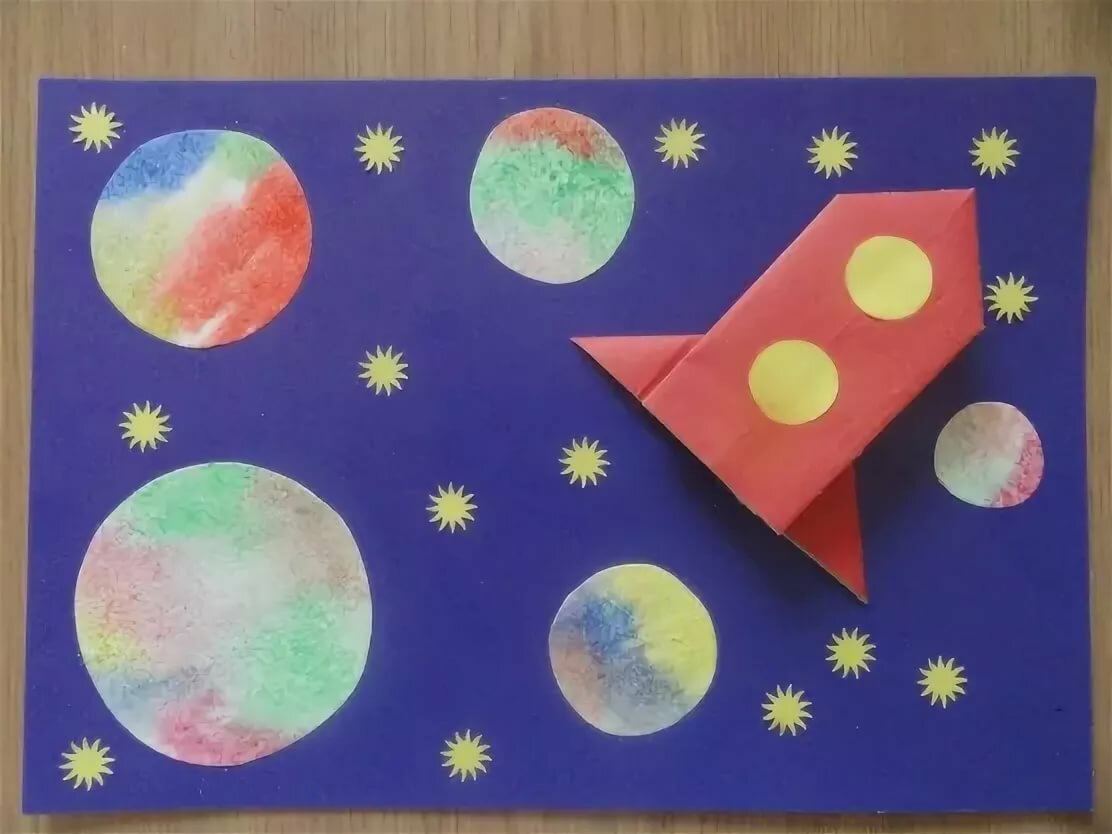 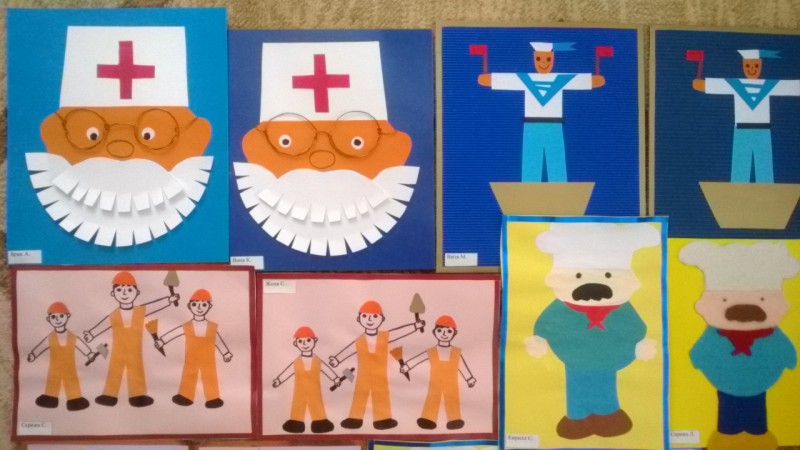 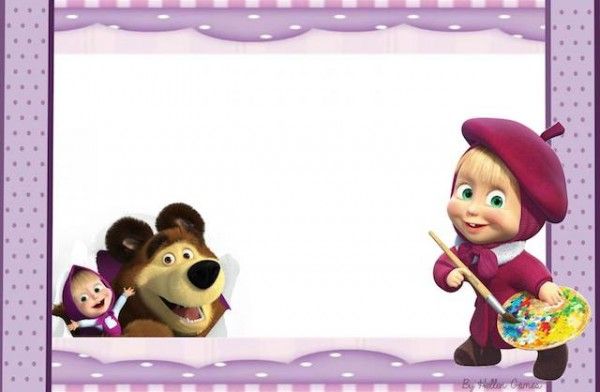 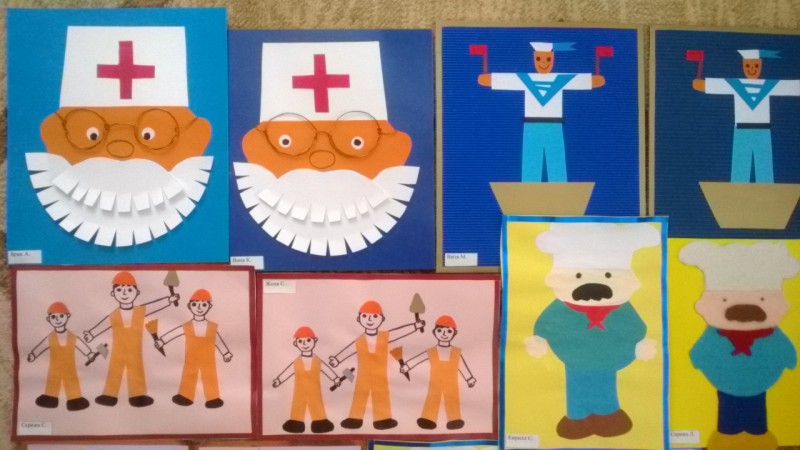 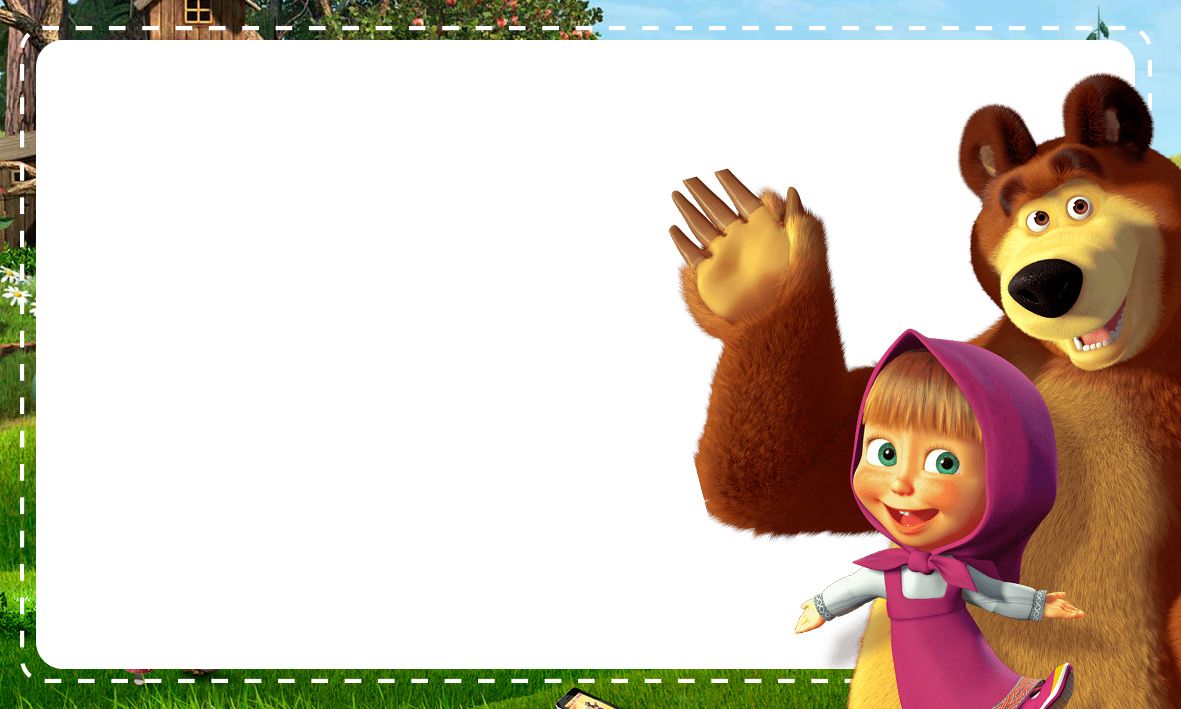 ФИЗКУЛЬТМИНУТКИ«Космодром».Всё готово для полёта,                                      поднять руки вперёд, затем вверх.Ждут ракеты всех ребят.                    соединить пальцы над головой, изображая ракету.Мало времени для взлёта,                                                                     марш на месте.Космонавты встали в ряд.                 встать прыжком – ноги врозь, руки на пояс.Поклонились вправо, влево,                                                           наклоны в стороны.Отдадим земной поклон.                                                                       наклоны вперёд.Вот ракета полетела.                                                                     прыжки на двух ногахОпустел наш космодром.                     присесть на корточки, затем подняться.
«Профессии»
Повар варит кашу.                 (Имитация с вращением кистей рук)Плащ портниха шьет.                                                    (Махи руками)    Доктор лечит Машу.   (Открыть и закрыть ротик, высунув язычок)Сталь кузнец кует.                                                                    (Хлопки)Дровосеки рубят.                                                (Махи с наклонами )   Строят мастера.                                  (Имитация с прыжками вверх)Что же делать будет,                                             (Поднимание плеч)Наша детвора?
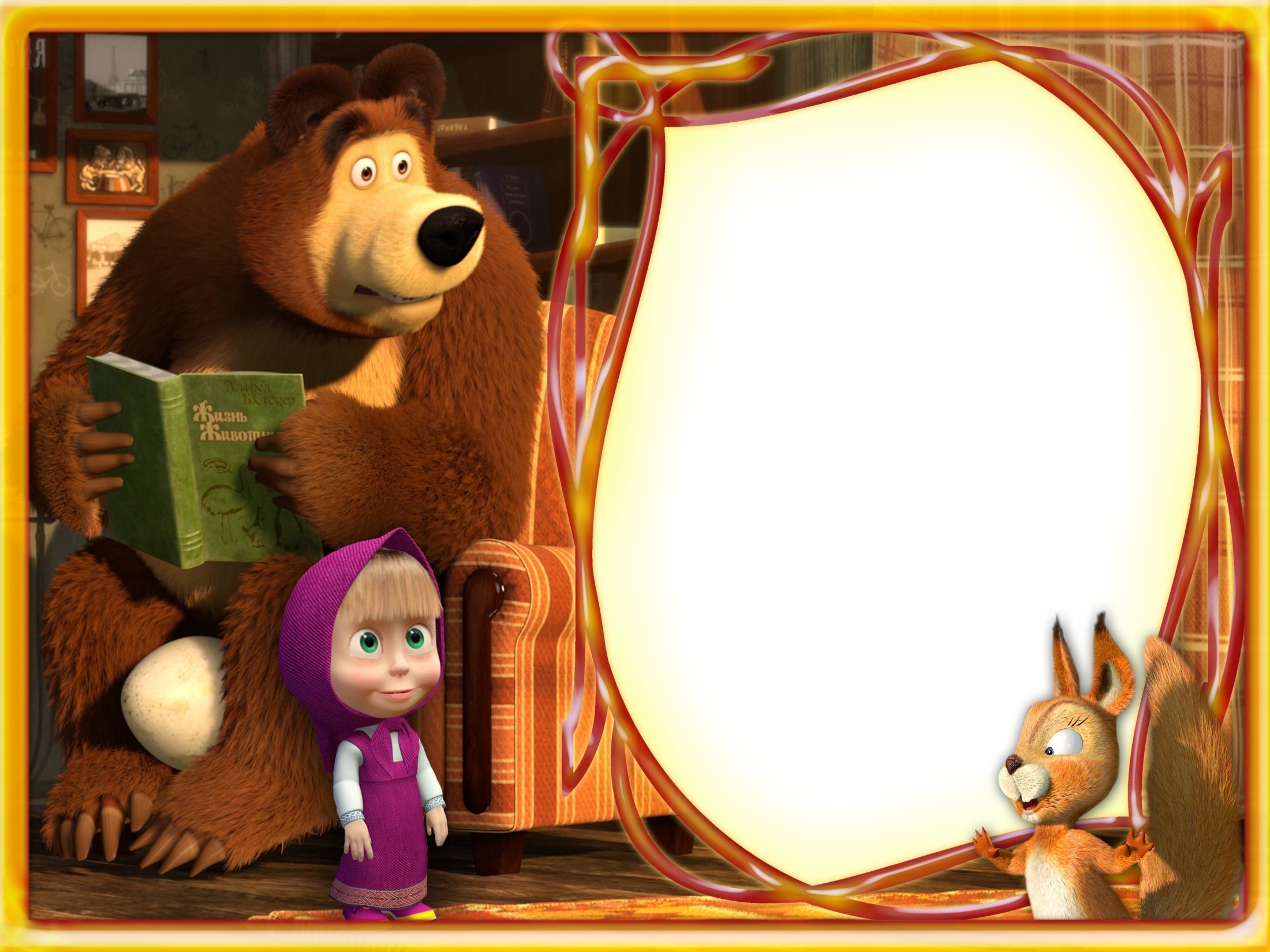 Читаем домаДетская книжка – это не просто развлечение для ребенка, она источник информации о мире, лучшее средство постижения человеческого опыта, формирования его интеллектуальной, эмоциональной, нравственной культуры.
«День космонавтики»
Чтение рассказа Л.Обуховой «Вижу землю»
Н. Годвилина «У космонавта праздник»
Я. Серпина «Ракеты», В. Стапанов «Юрий Гагарин», Г. Сапгир «В небе-медведица», В. Орлов «День космонавтики. Возвращение», А. Хайт «По порядку все планеты», Я. Аким «На Луне жил звездочет»
«Профессии»
Чтение Дж. Родари «Чем пахнут ремесла?», Б.Заходера «Стихи о профессиях», сказки Чуковского «Айболит», Г. Ладонщикова «Цирк»
«День труда»
Чтение стихотворения  С. Маршак «Почта», главы из сказки Т.Янсона «Шляпа волшебника»